Министерство образования Республики Мордовия ПортфолиоИвениной Ларисы Вячеславовнывоспитателя МАДОУ «Детский сад №47»
Дата рождения: 09.02.1977
Профессиональное образование: организатор-методист дошкольного образования ,педагог-психолог, 
МГПИ им М.Е Евсевьева , регистрационный номер 1721.
Дата выдачи: 30.01.2010г
Стаж педагогической работы (по специальности): 16 лет
Общий трудовой стаж: 20 лет
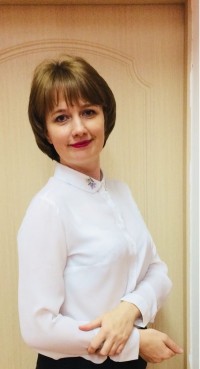 Участие в инновационной (экспериментальной ) деятельности
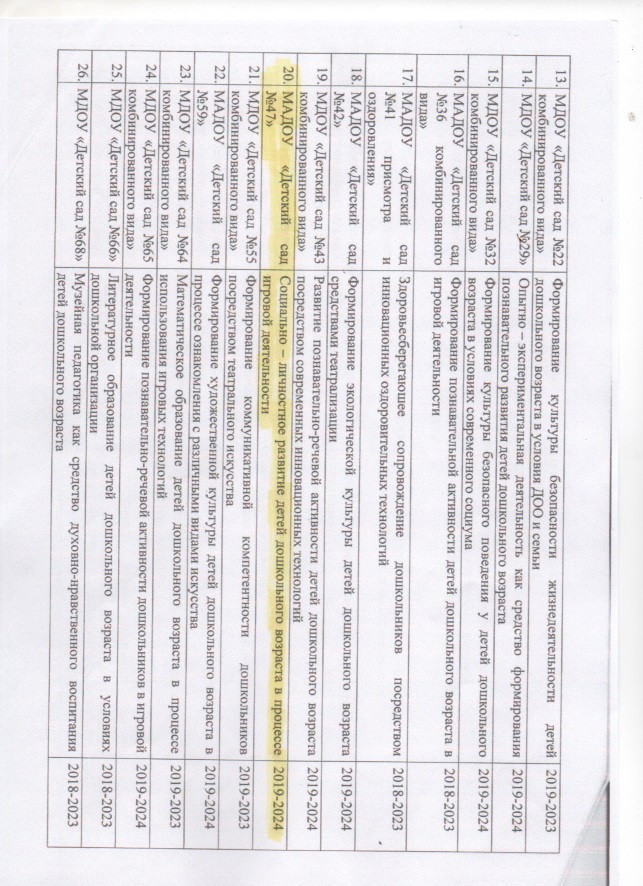 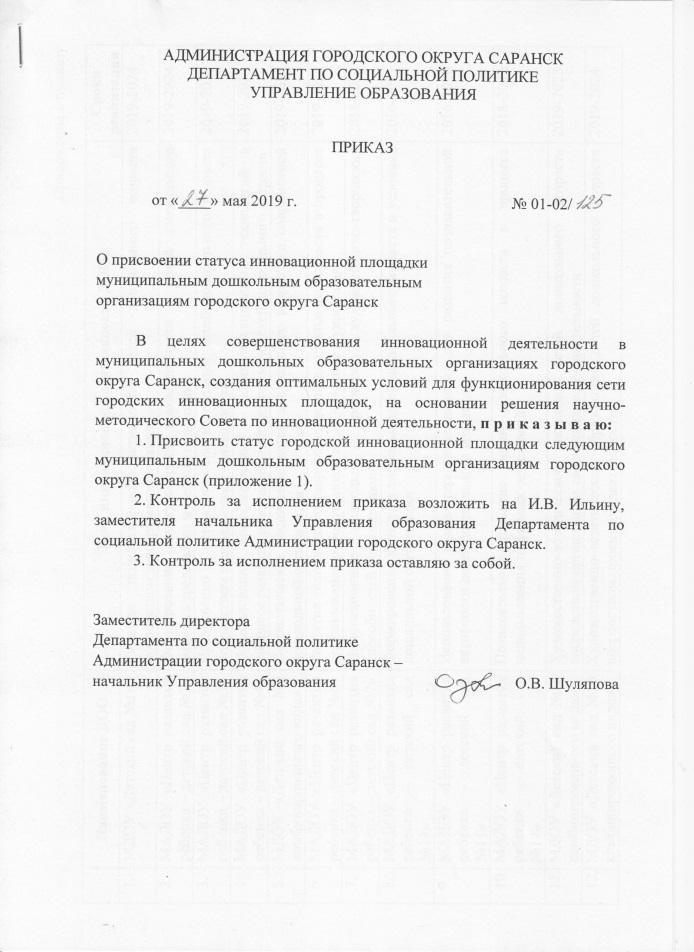 Участие в инновационной (экспериментальной ) деятельности
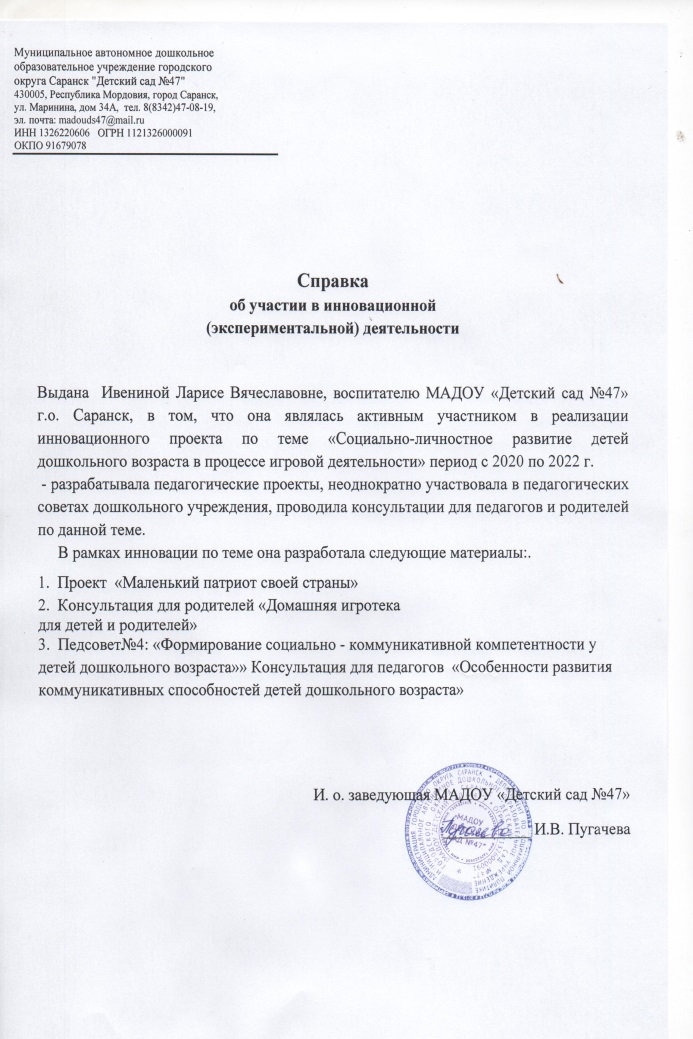 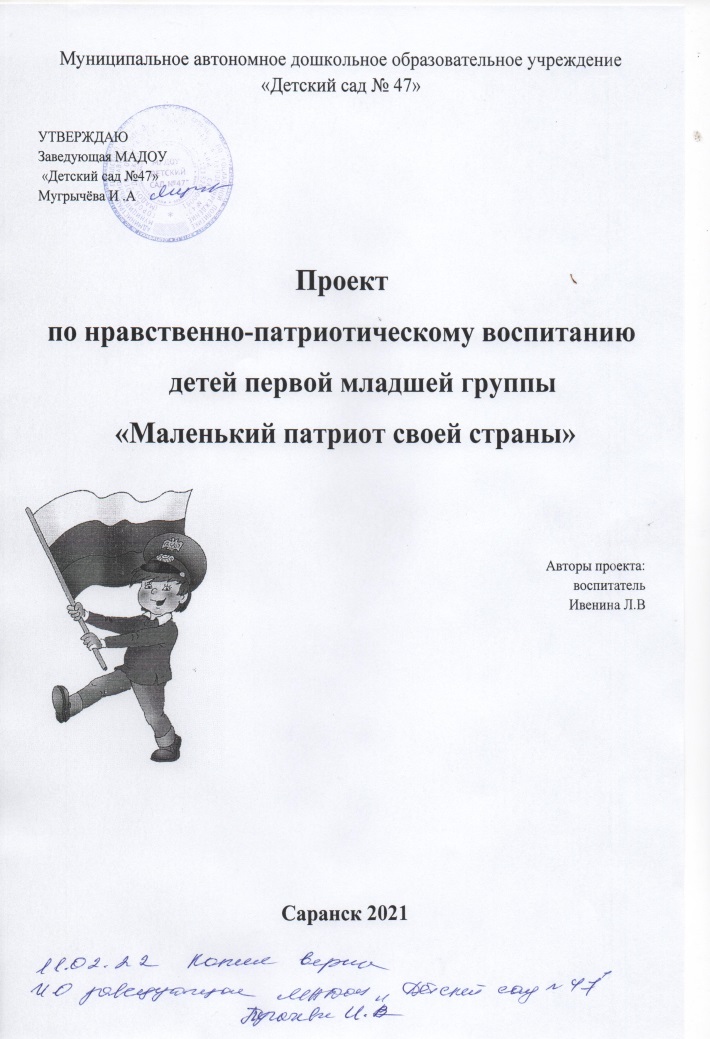 Наставничество
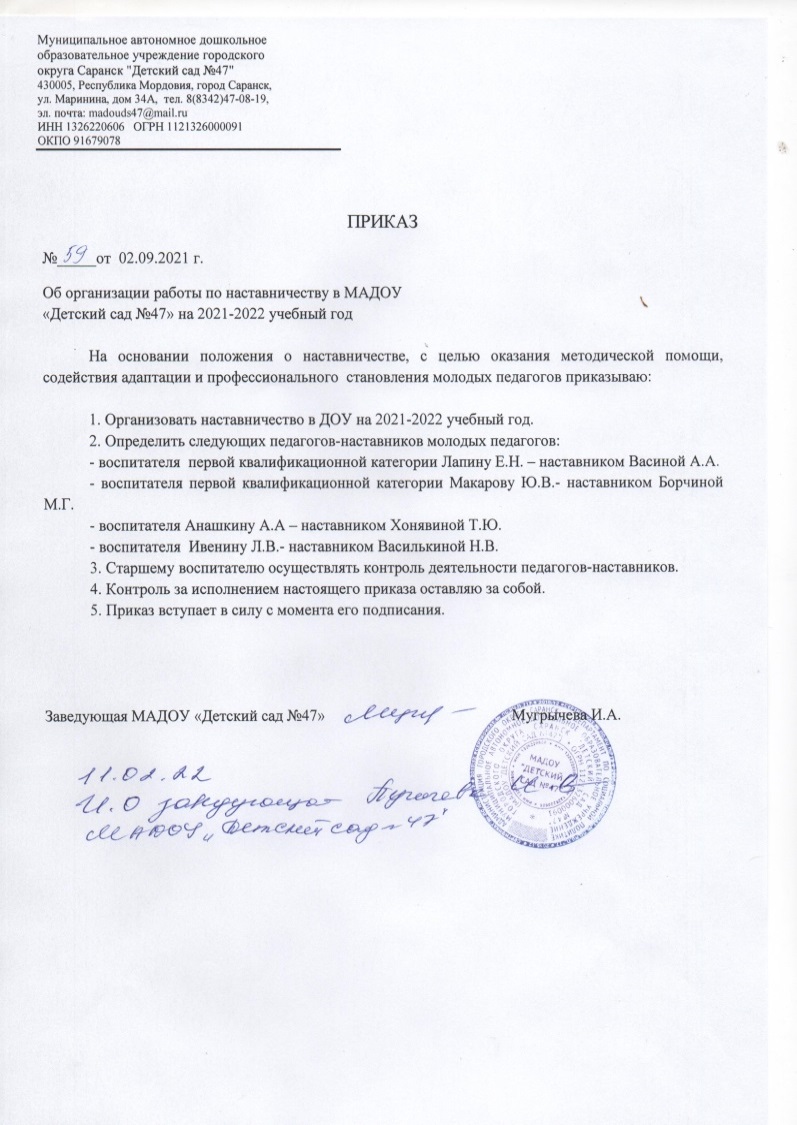 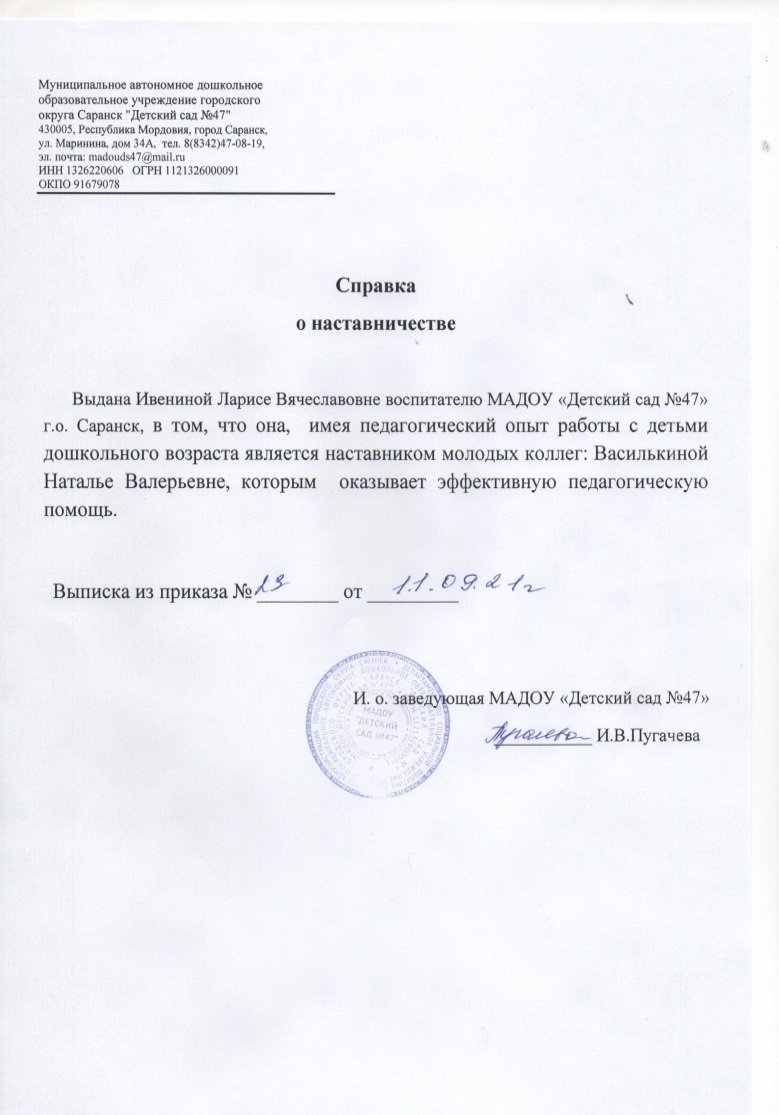 Наличие публикаций
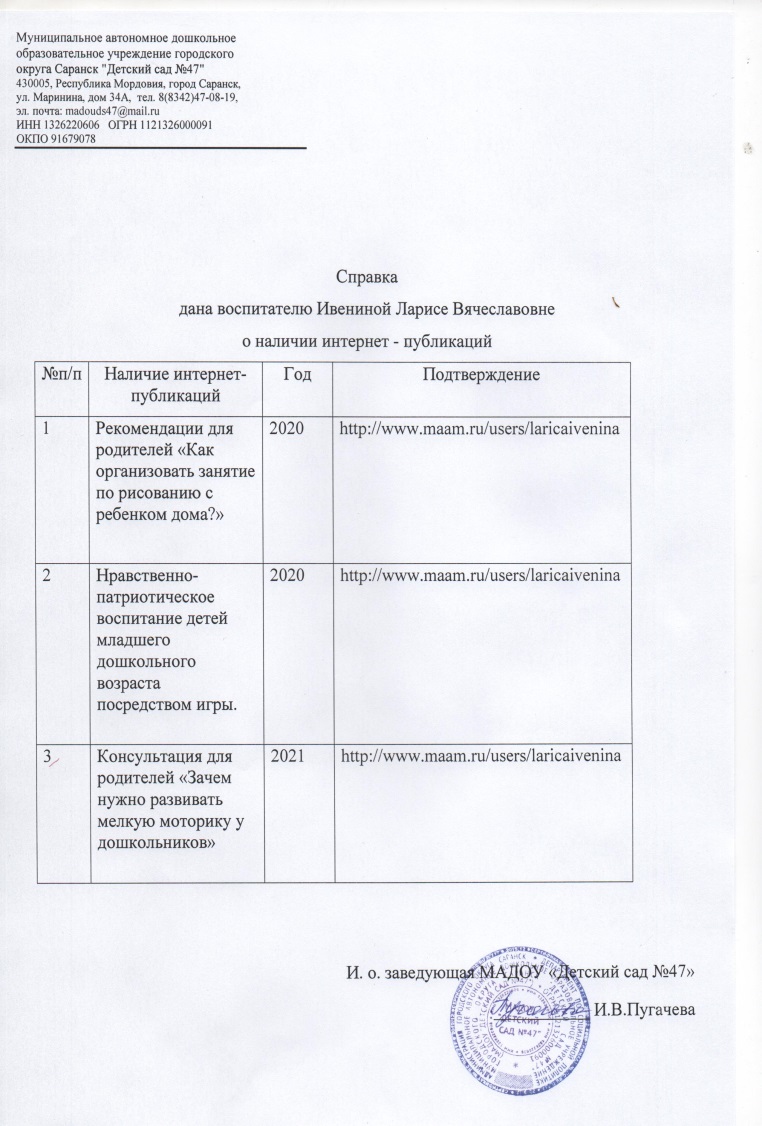 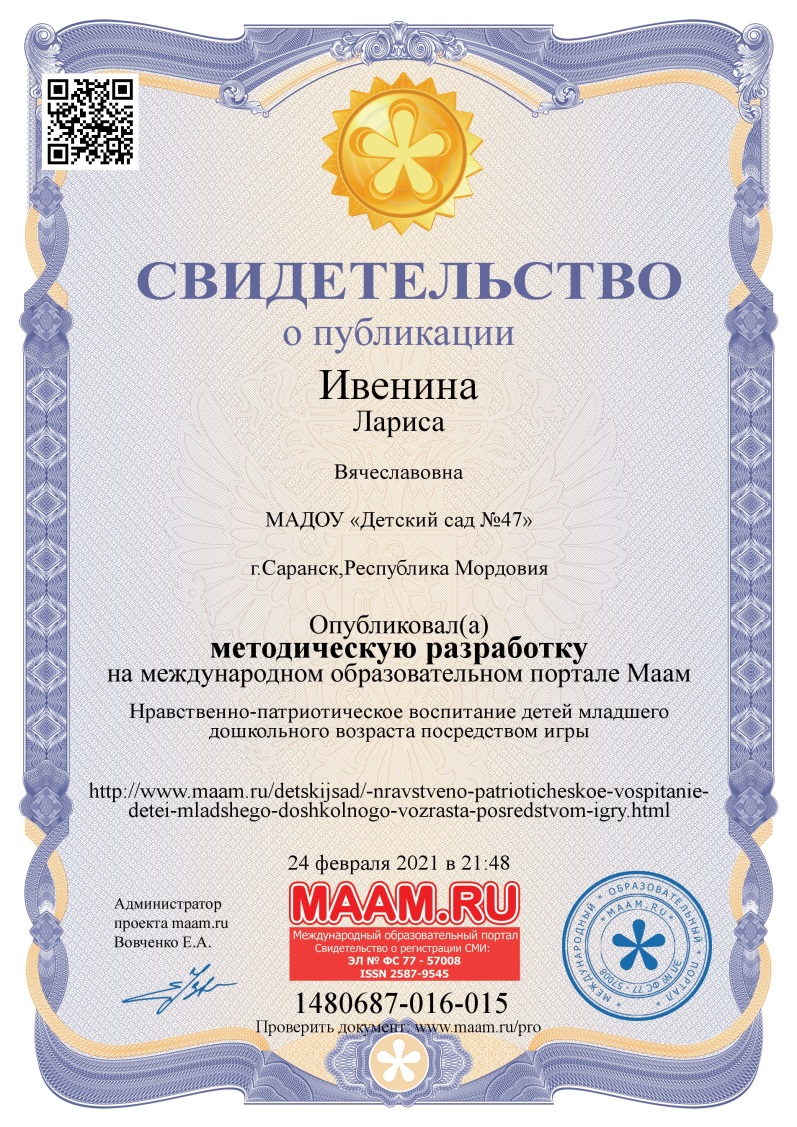 Наличие публикаций
- Рекомендации для родителей «Как организовать занятие по рисованию с ребенком дома?»https://www.maam.ru/users/laricaivenina- Нравственно-патриотическое воспитание детей младшего дошкольного возраста посредством игрыhttps://www.maam.ru/users/laricaivenina- Консультация для родителей «Зачем нужно развивать мелкую моторику у дошкольников» https://www.maam.ru/users/laricaivenina
Наличие публикаций
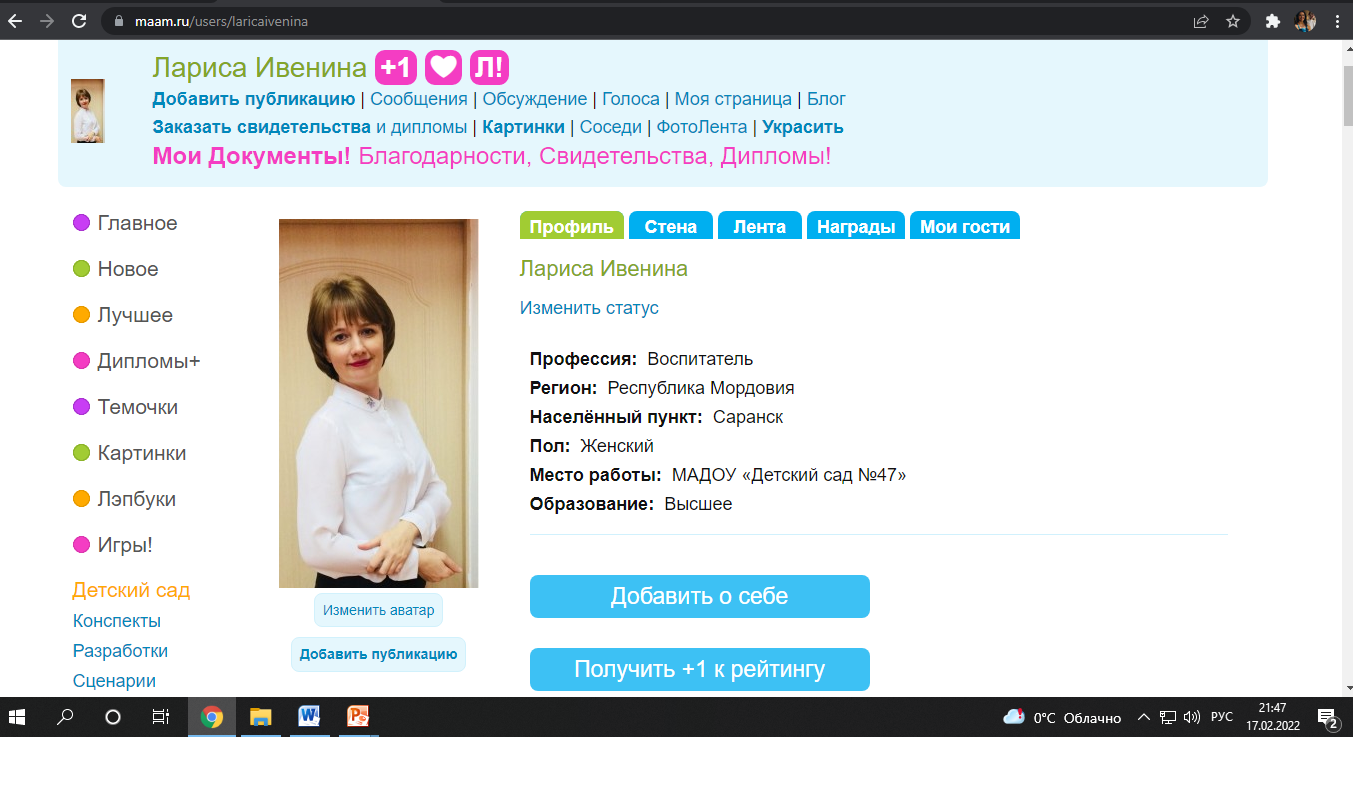 Наличие публикаций
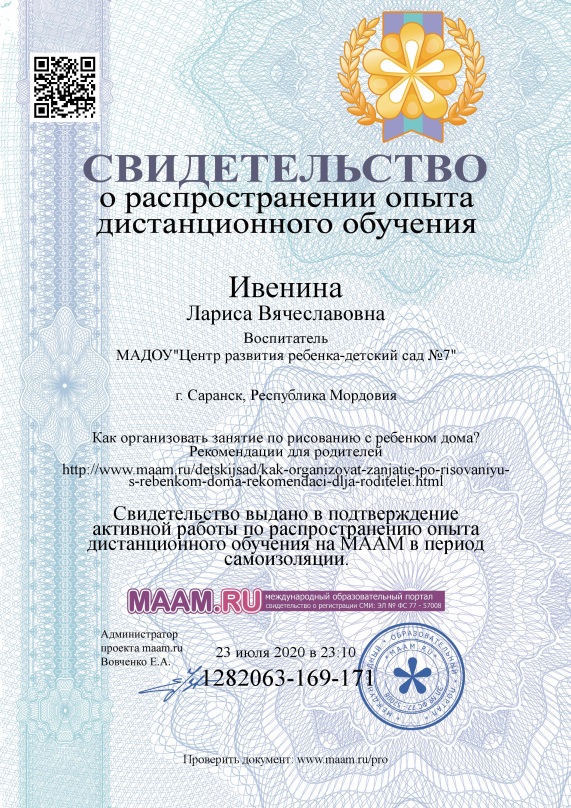 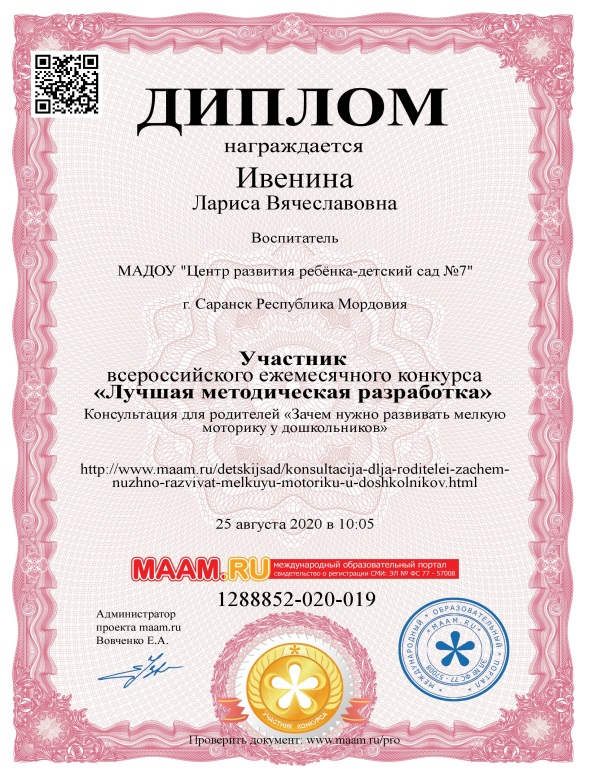 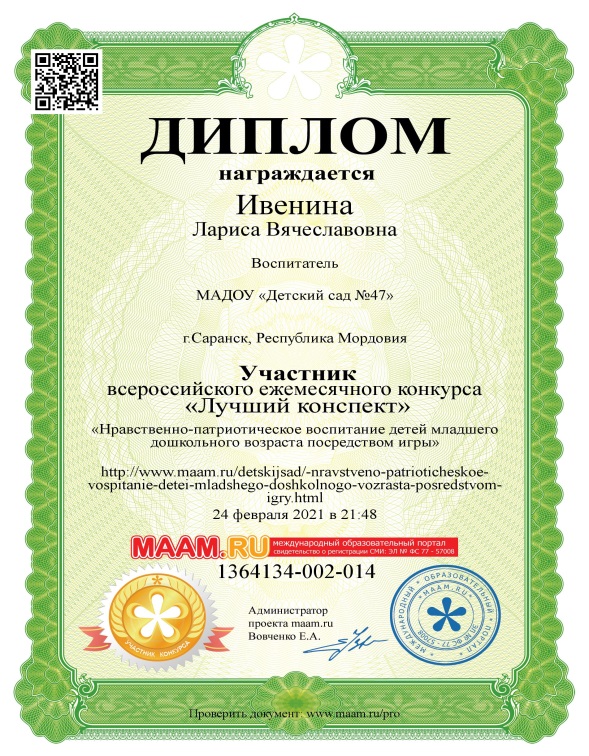 Результаты участия воспитанников в- конкурсах, выставках, турнирах, соревнованиях, акциях, фестивалях
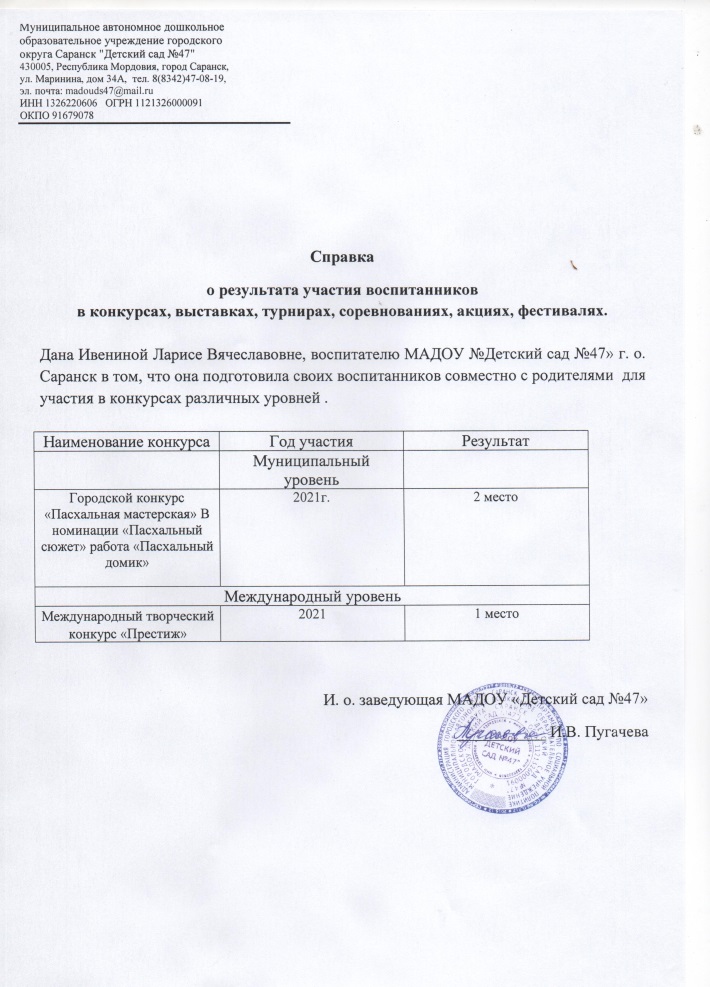 Результаты участия воспитанников в- конкурсах, выставках, турнирах, соревнованиях, акциях, фестивалях
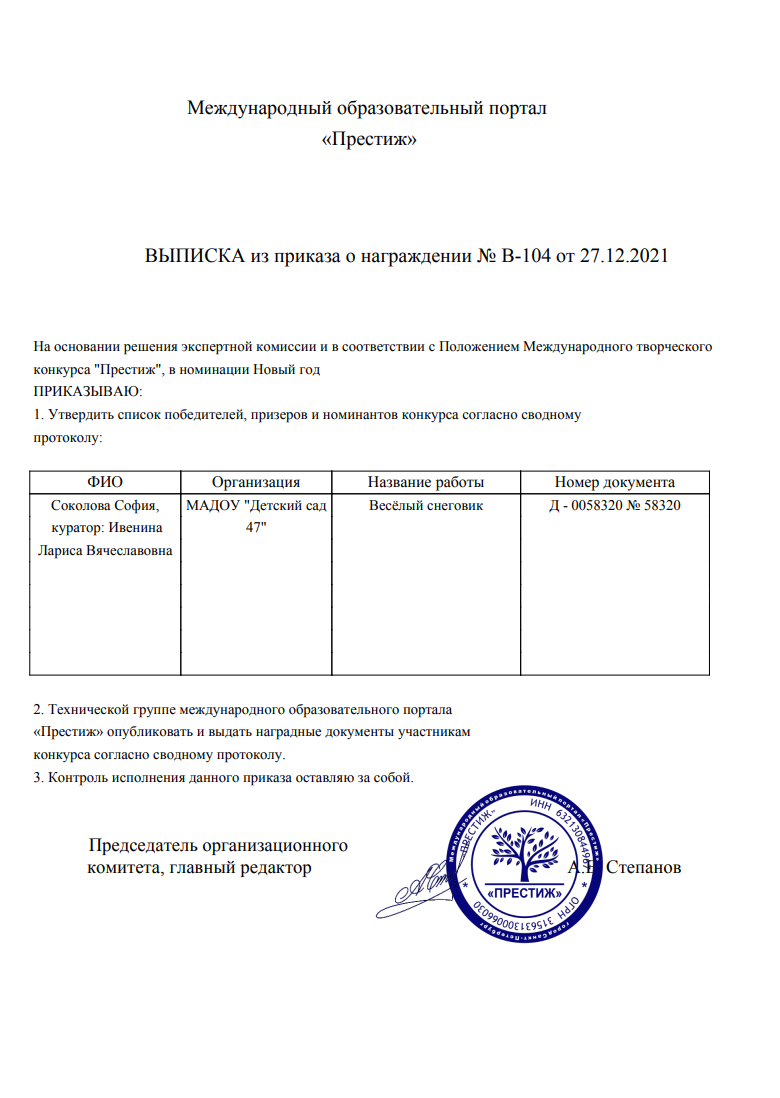 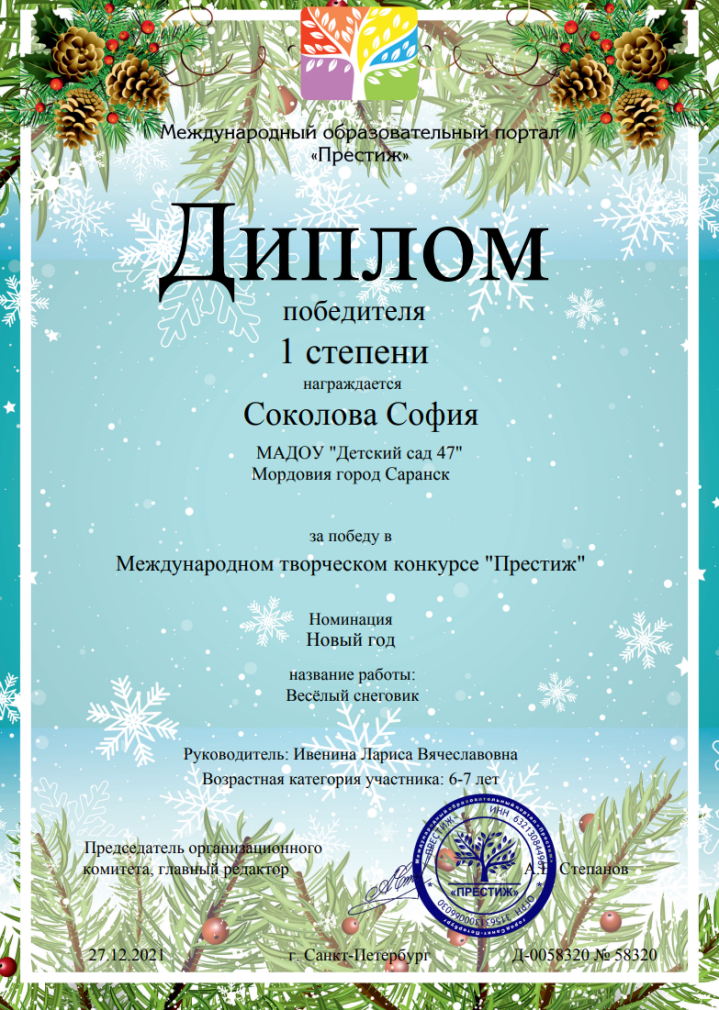 Результаты участия воспитанников в- конкурсах, выставках, турнирах, соревнованиях, акциях, фестивалях
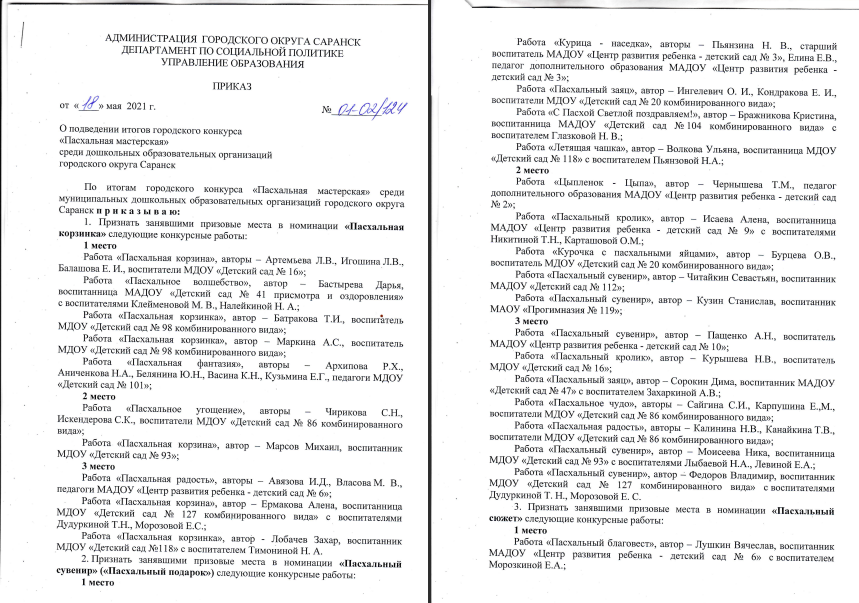 Результаты участия воспитанников в- конкурсах, выставках, турнирах, соревнованиях, акциях, фестивалях
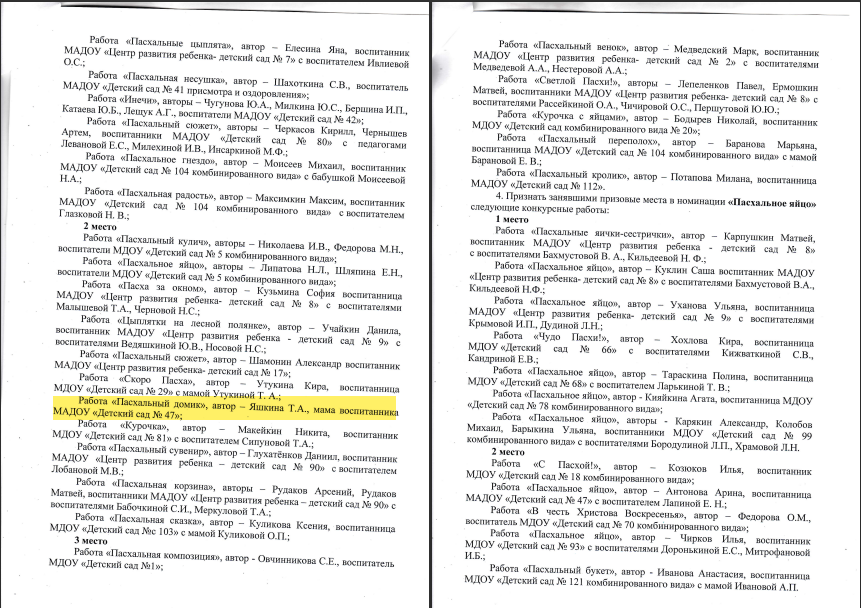 Результаты участия воспитанников в- конкурсах, выставках, турнирах, соревнованиях, акциях, фестивалях
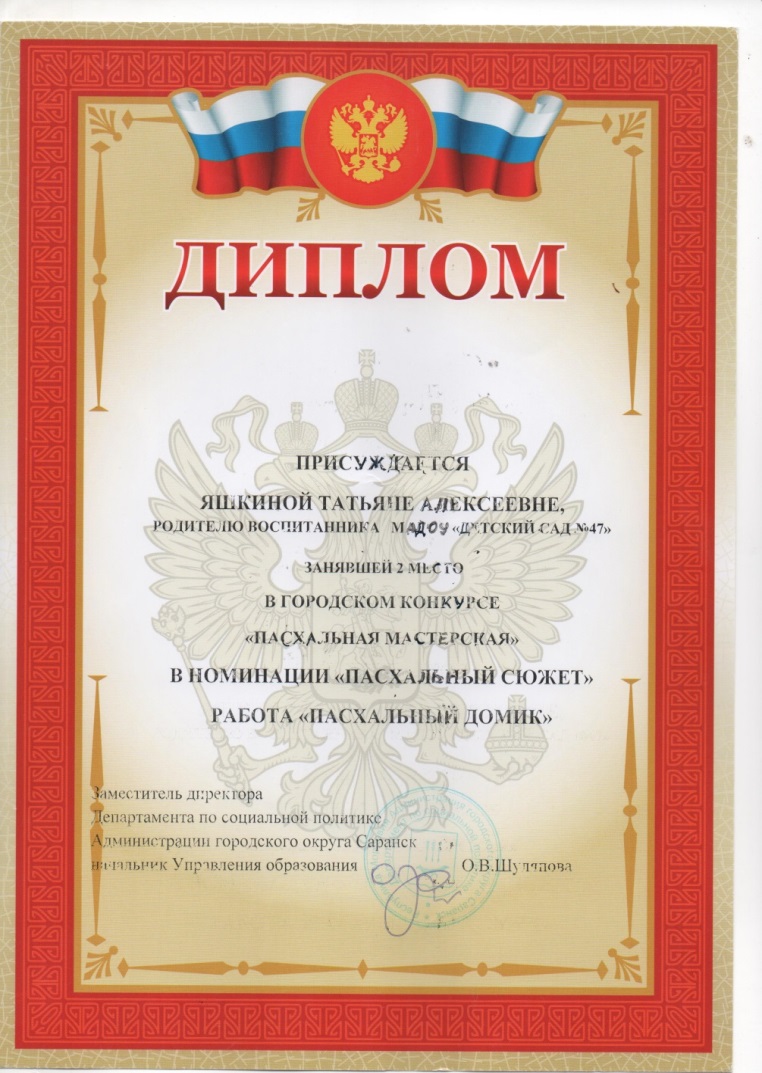 Наличие авторских программ, методических пособий
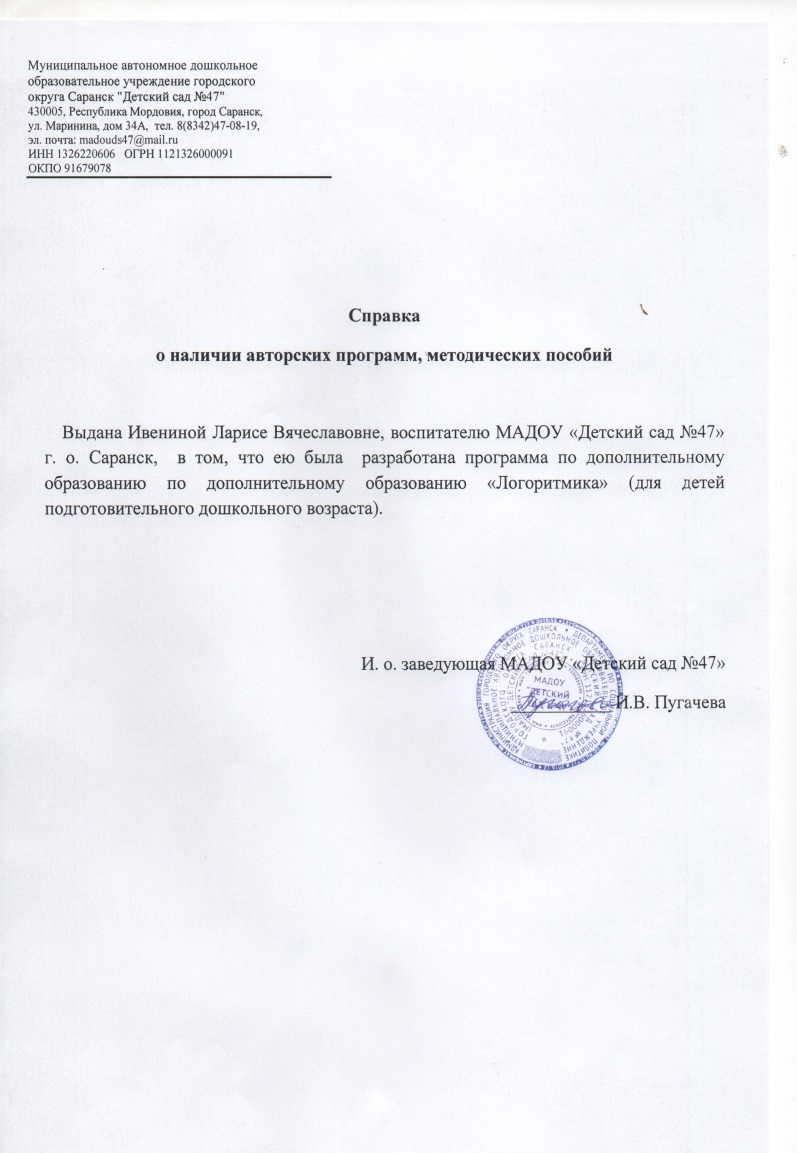 Наличие авторских программ, методических пособий
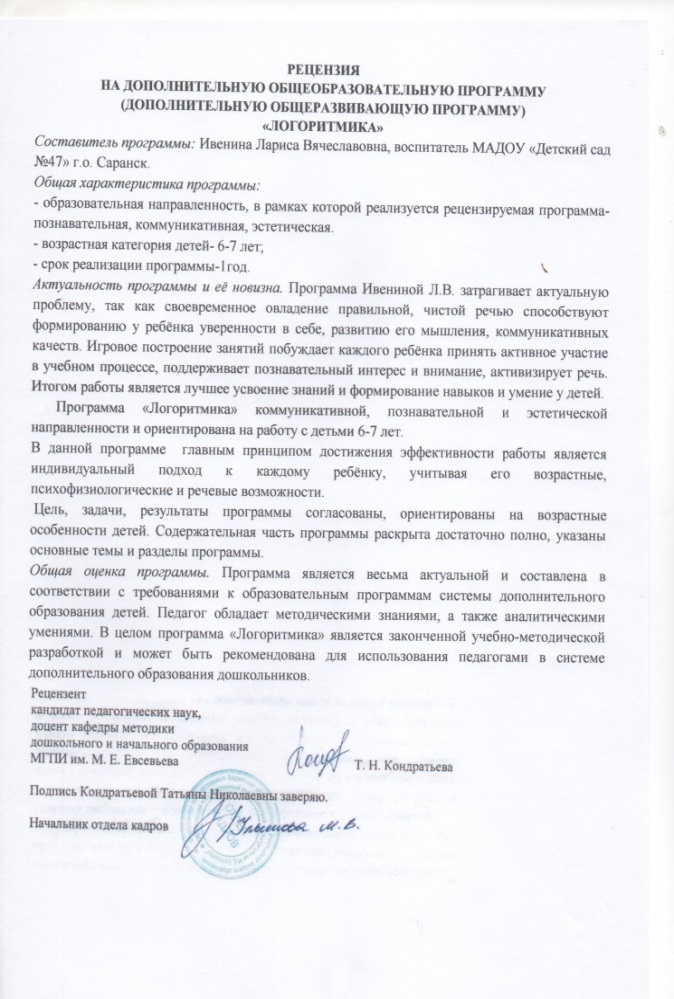 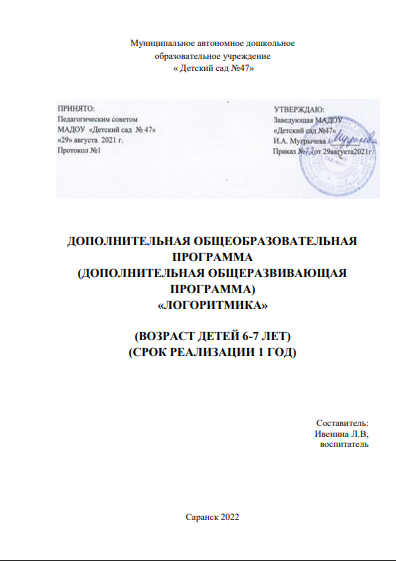 Выступления на научно-практических конференциях, педагогических чтениях, семинарах, секциях, методических объединениях
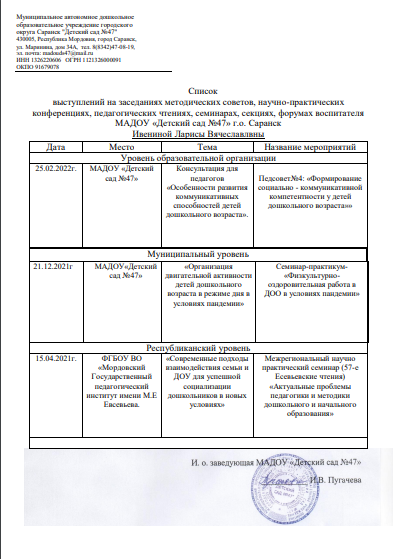 Выступления на научно-практических конференциях, педагогических чтениях, семинарах, секциях, методических объединениях
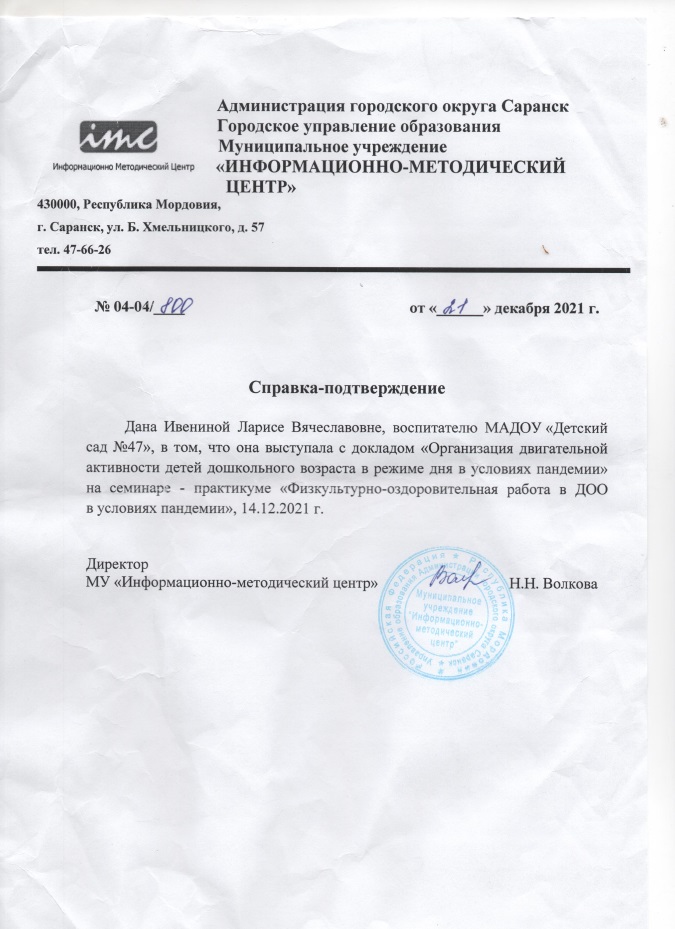 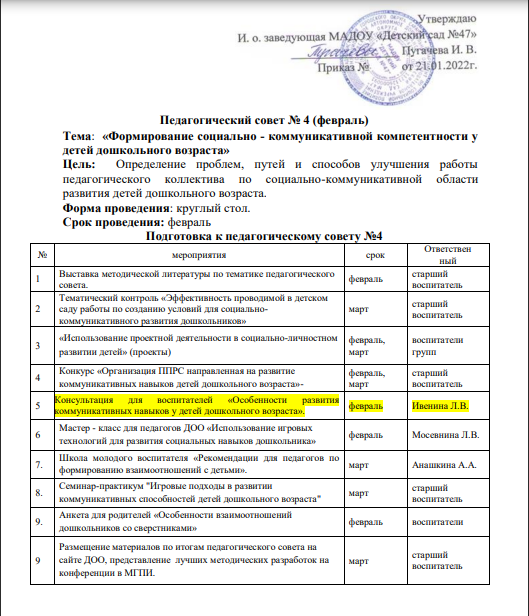 Выступления на научно-практических конференциях, педагогических чтениях, семинарах, секциях, методических объединениях
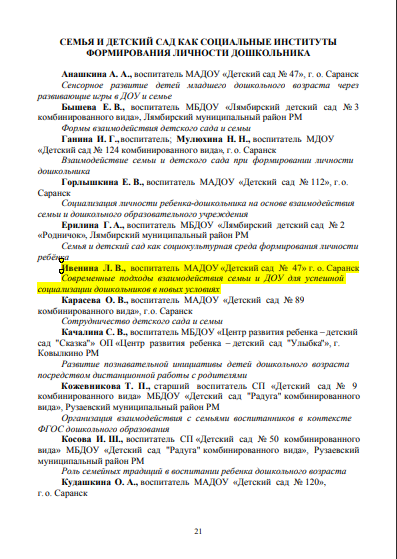 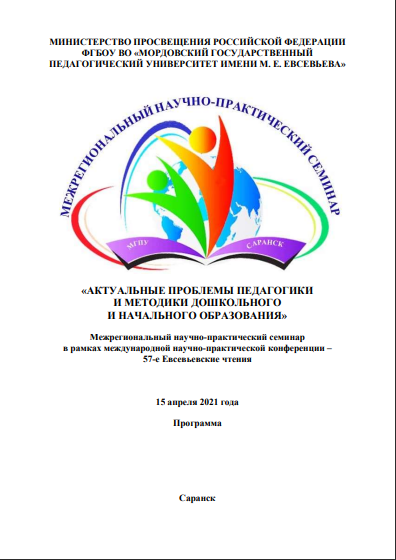 Выступления на научно-практических конференциях, педагогических чтениях, семинарах, секциях, методических объединениях
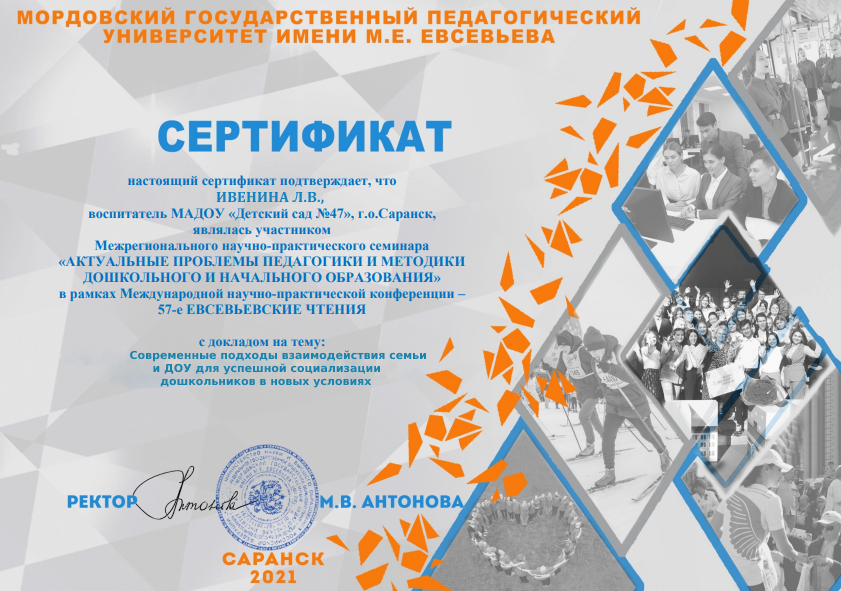 Проведение открытых занятий, мастер-классов, мероприятий
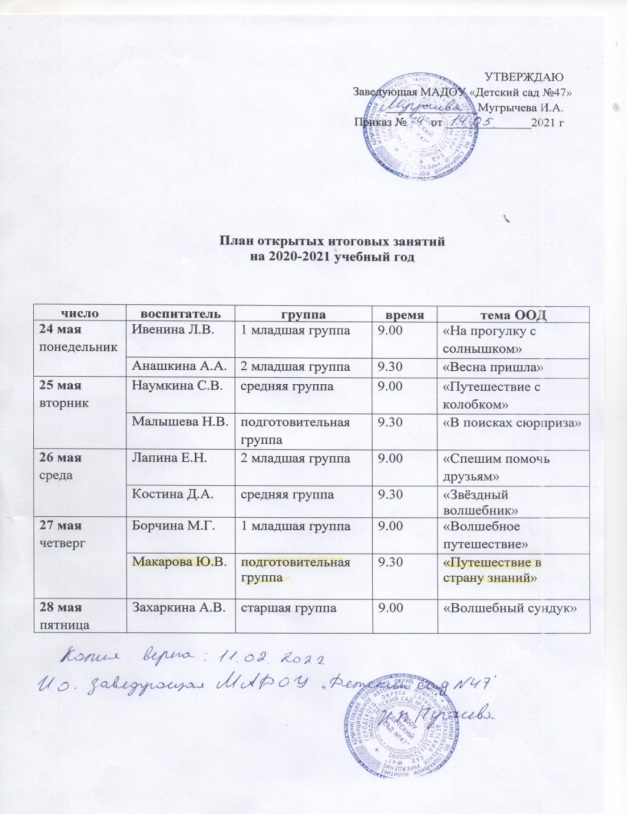 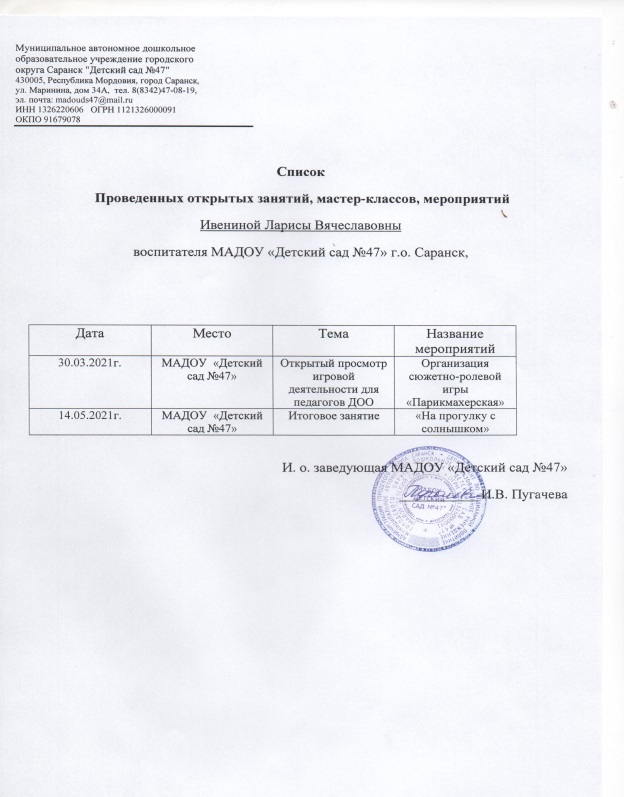 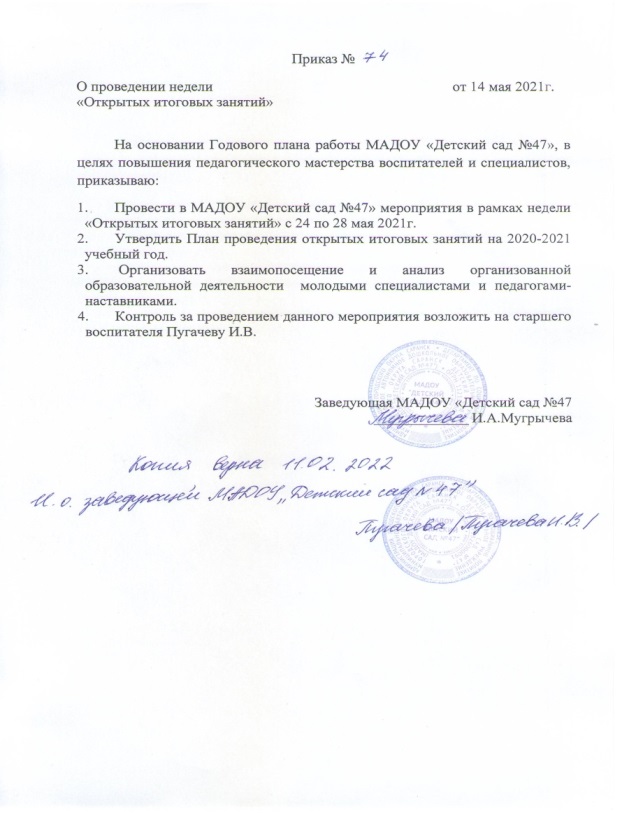 Общественная активность педагога: участие в экспертных комиссиях, в жюри конкурсов, депутатскаядеятельность и т.д.
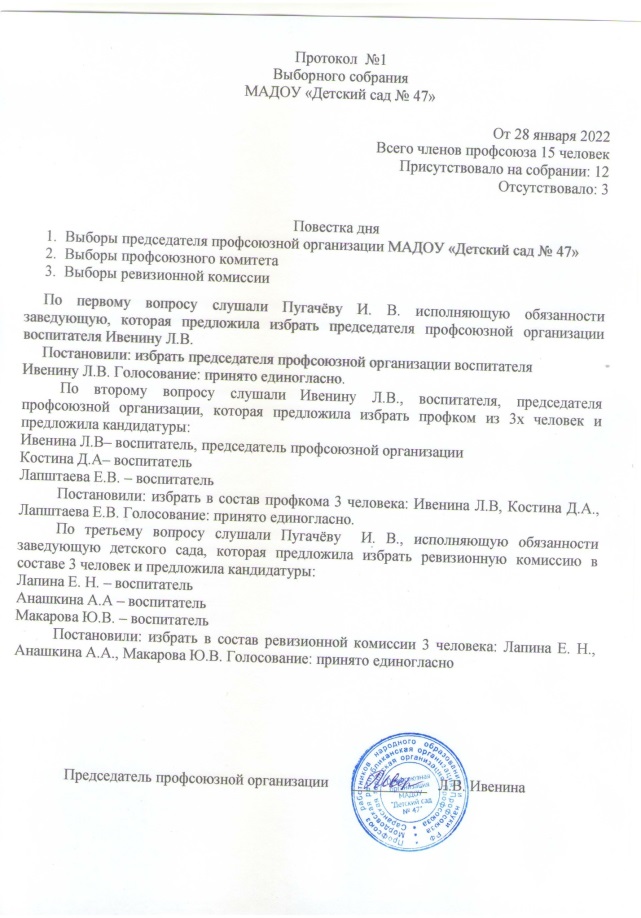 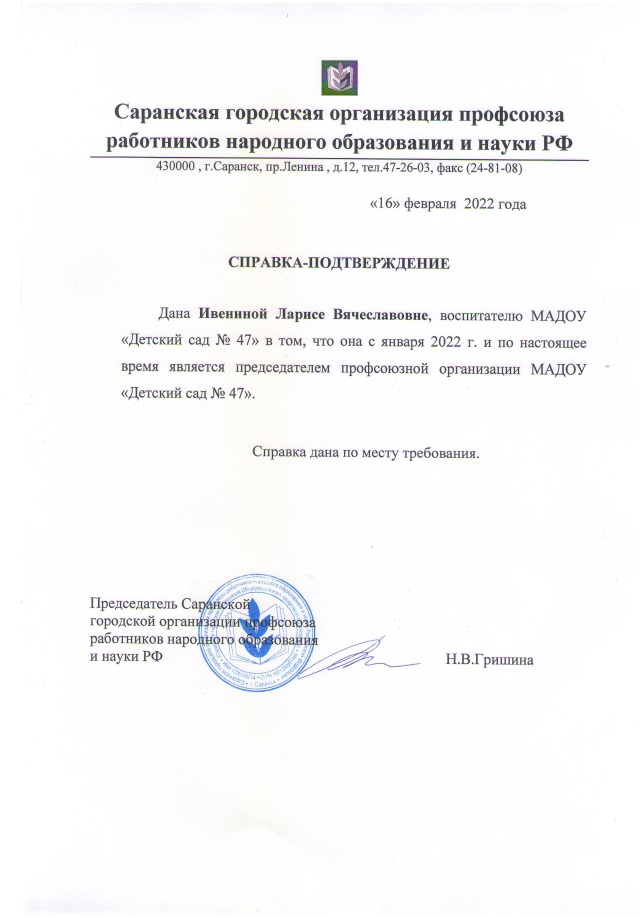 Экспертная деятельность
Позитивные результаты работы с воспитанниками
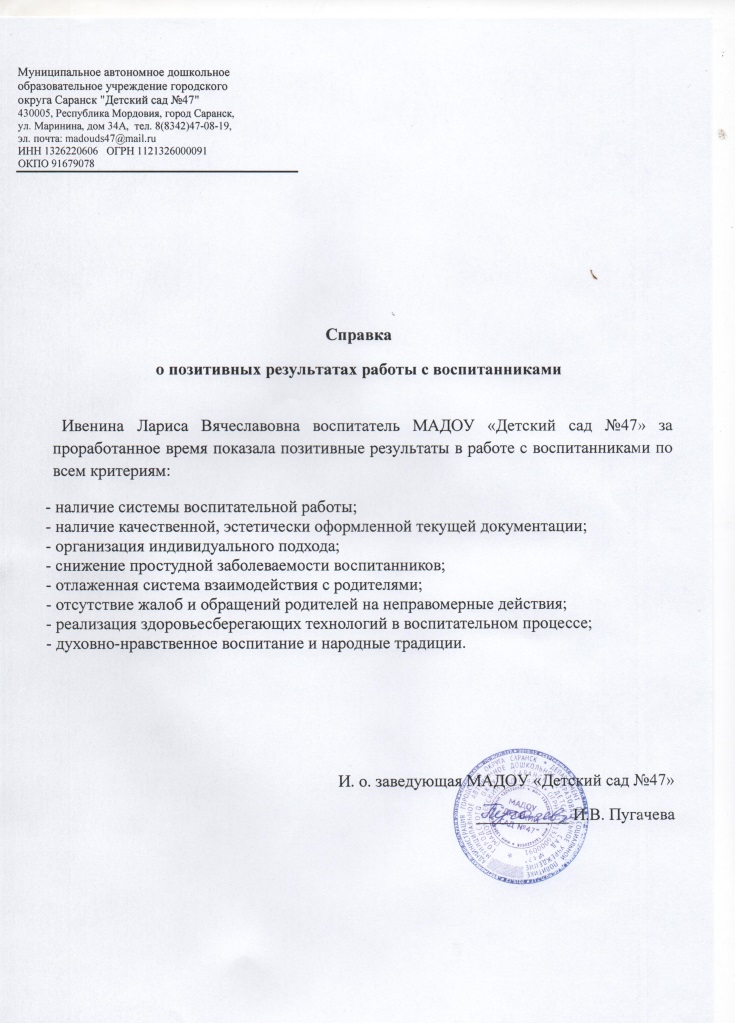 Качество взаимодействия с родителями
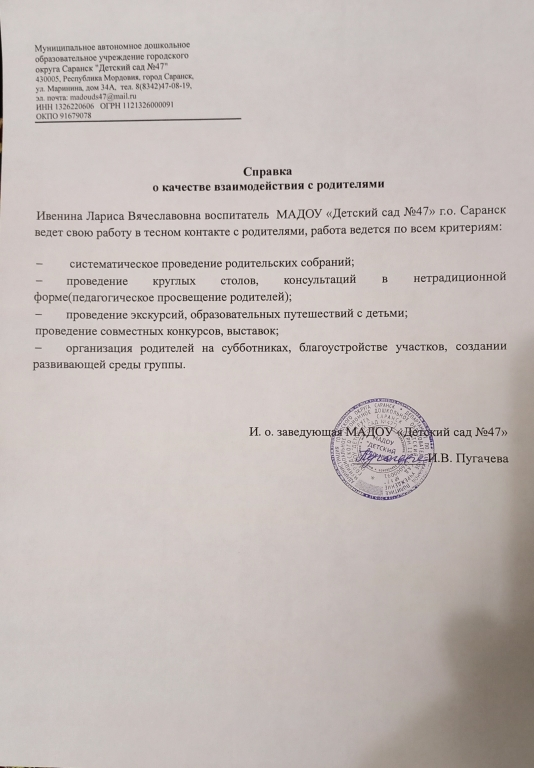 Работа с детьми из социально-неблагополучных семей
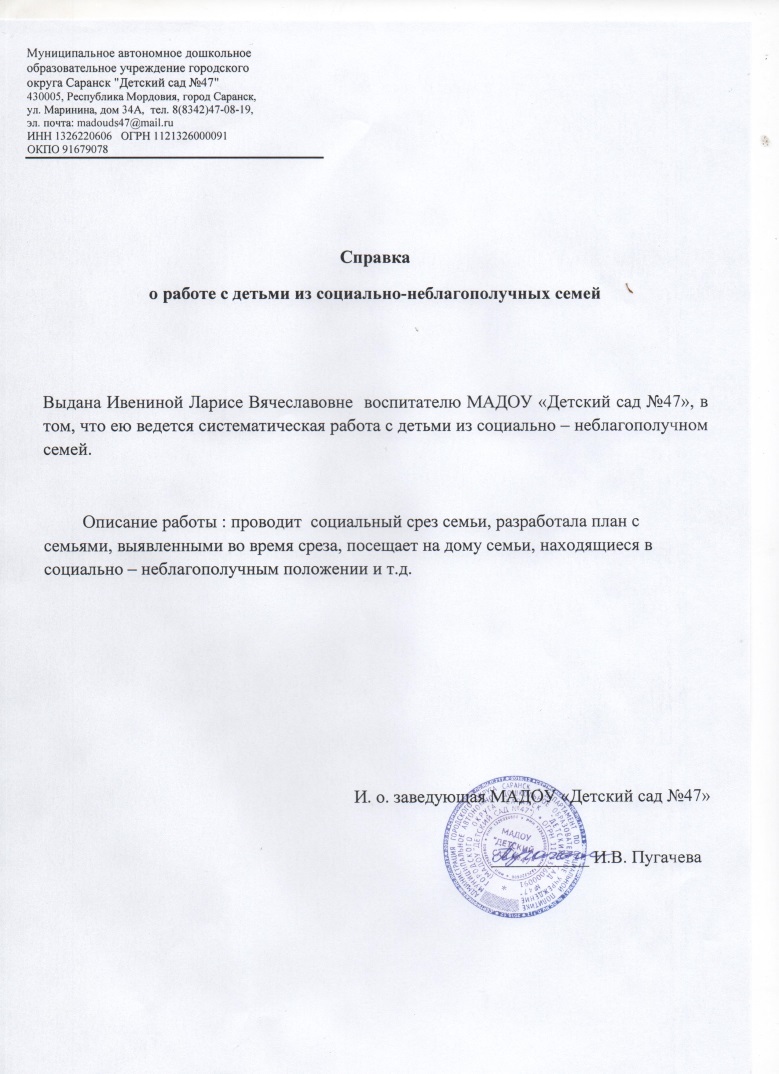 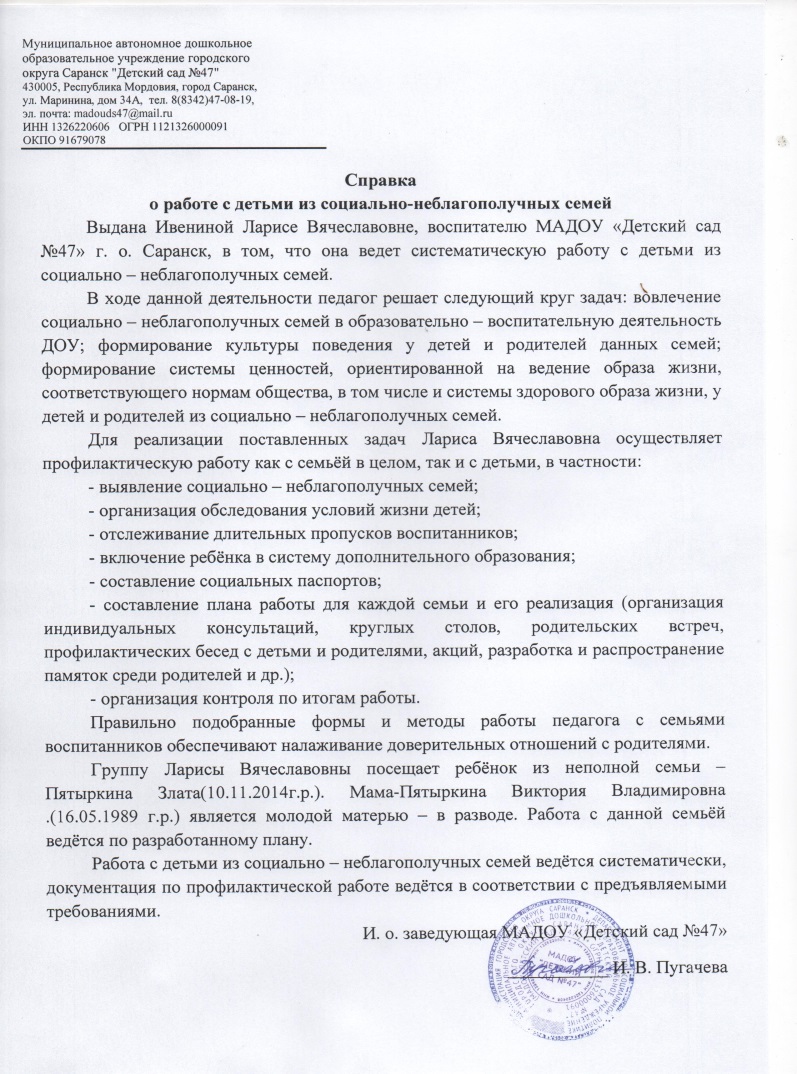 Работа с детьми из социально-неблагополучных семей
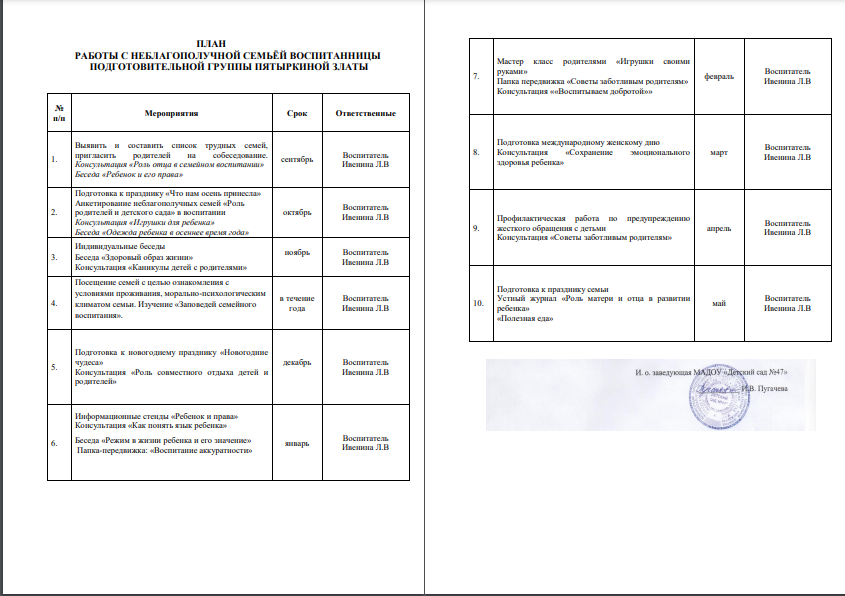 Участие педагога в профессиональных конкурсах
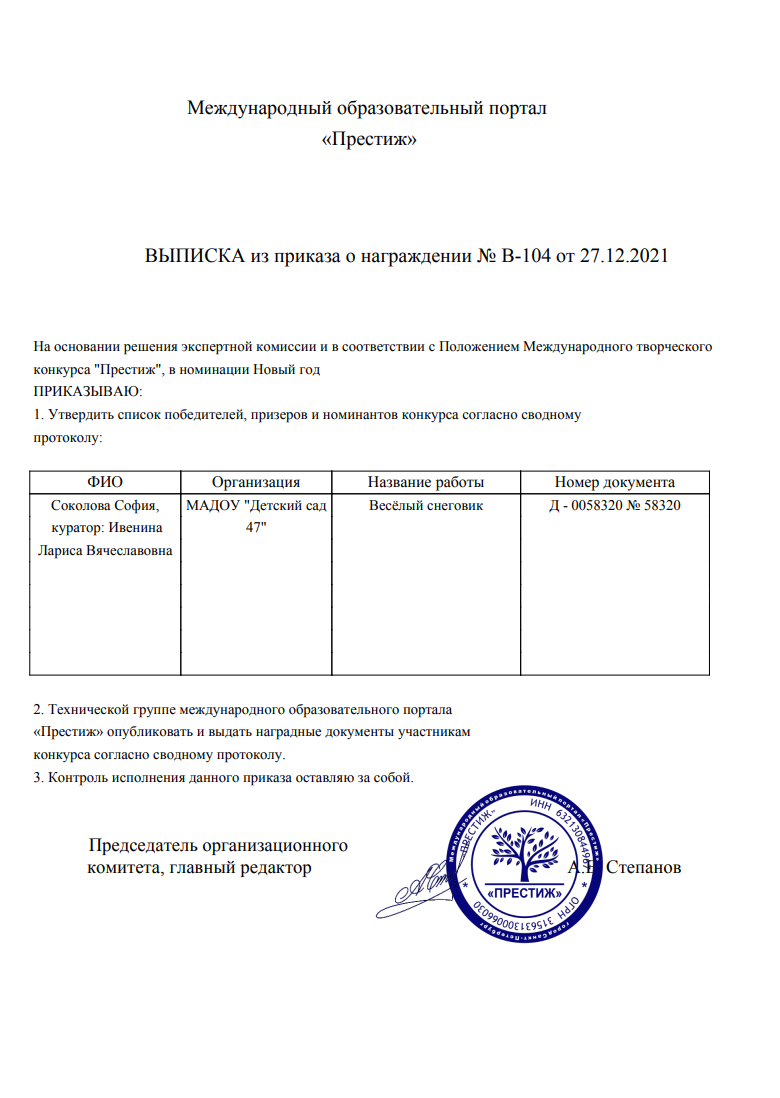 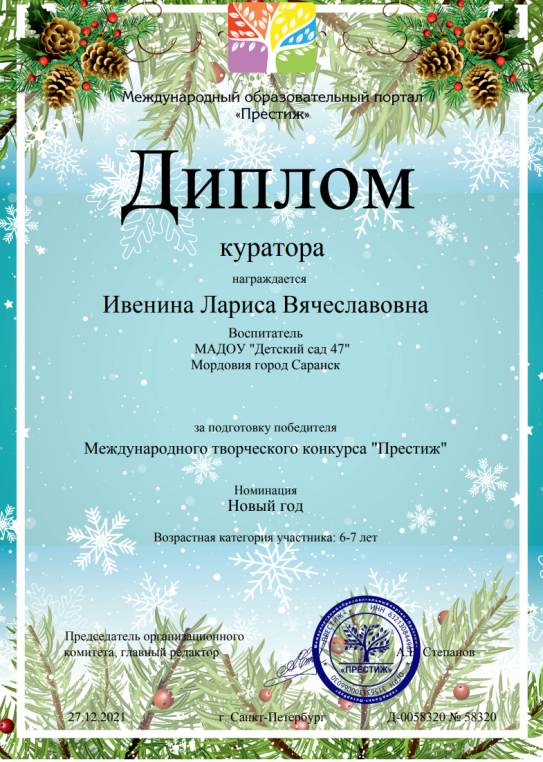 Награды и поощрения педагога в межаттестационный период органами государственной власти, МО РМ, муниципальными отделами управлением образования, общественными организациями, педагогическими сообществами, родительской общественностью
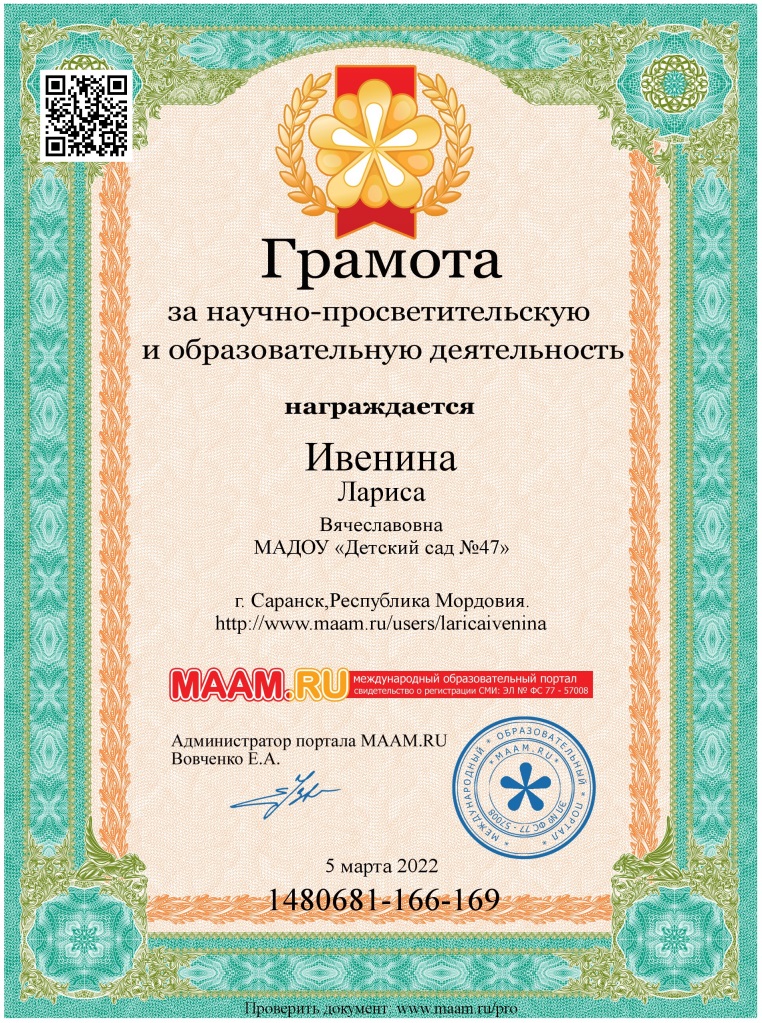 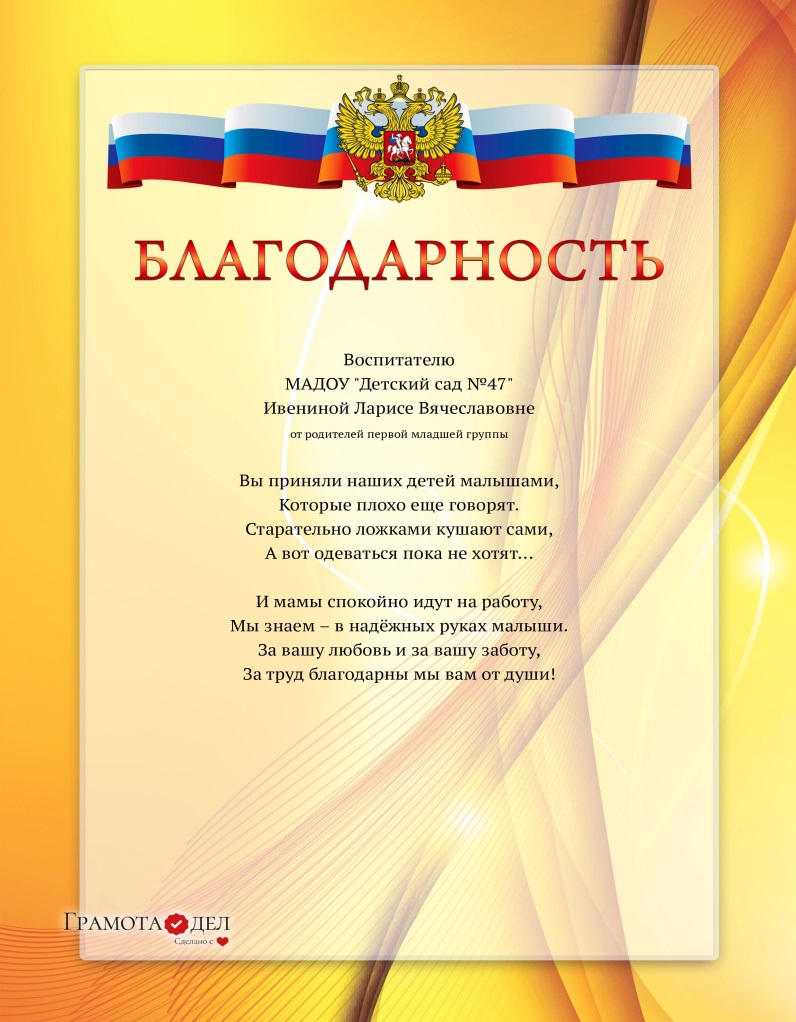 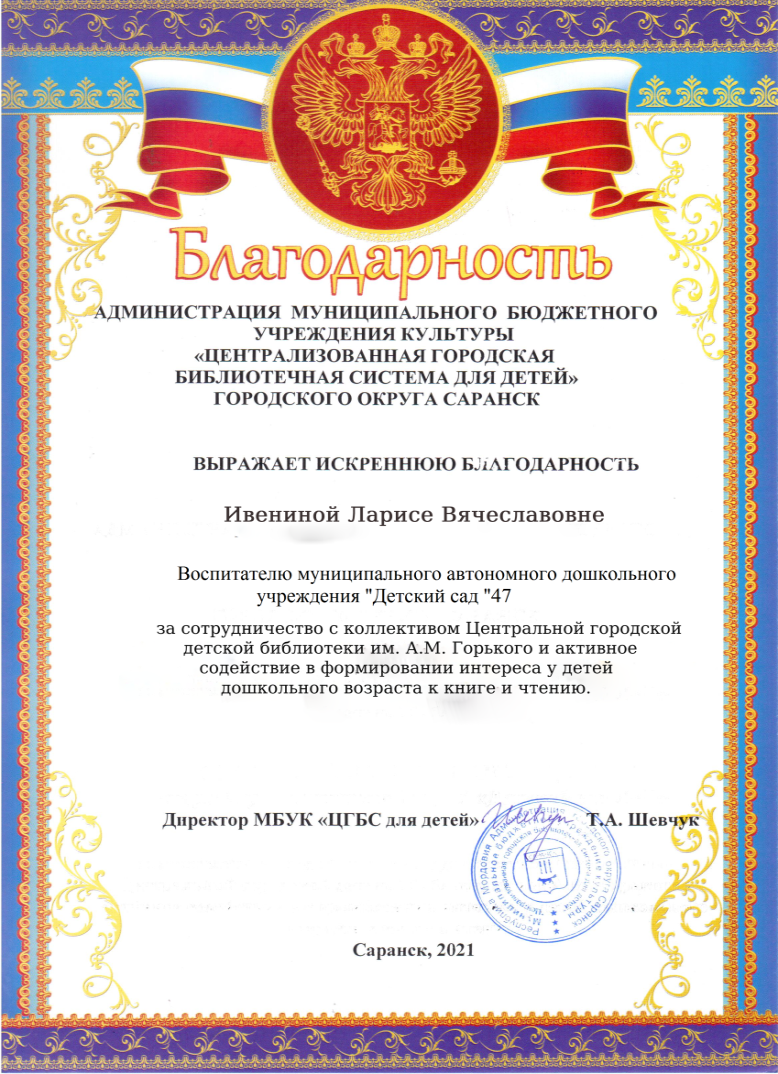 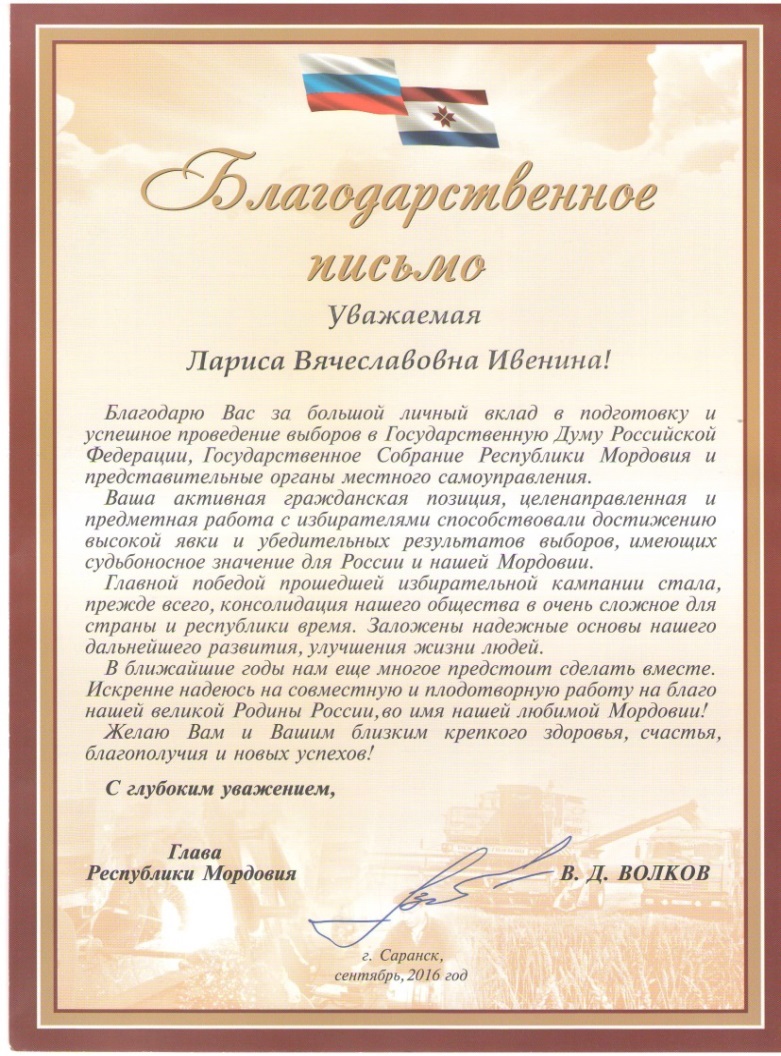 Спасибо за внимание